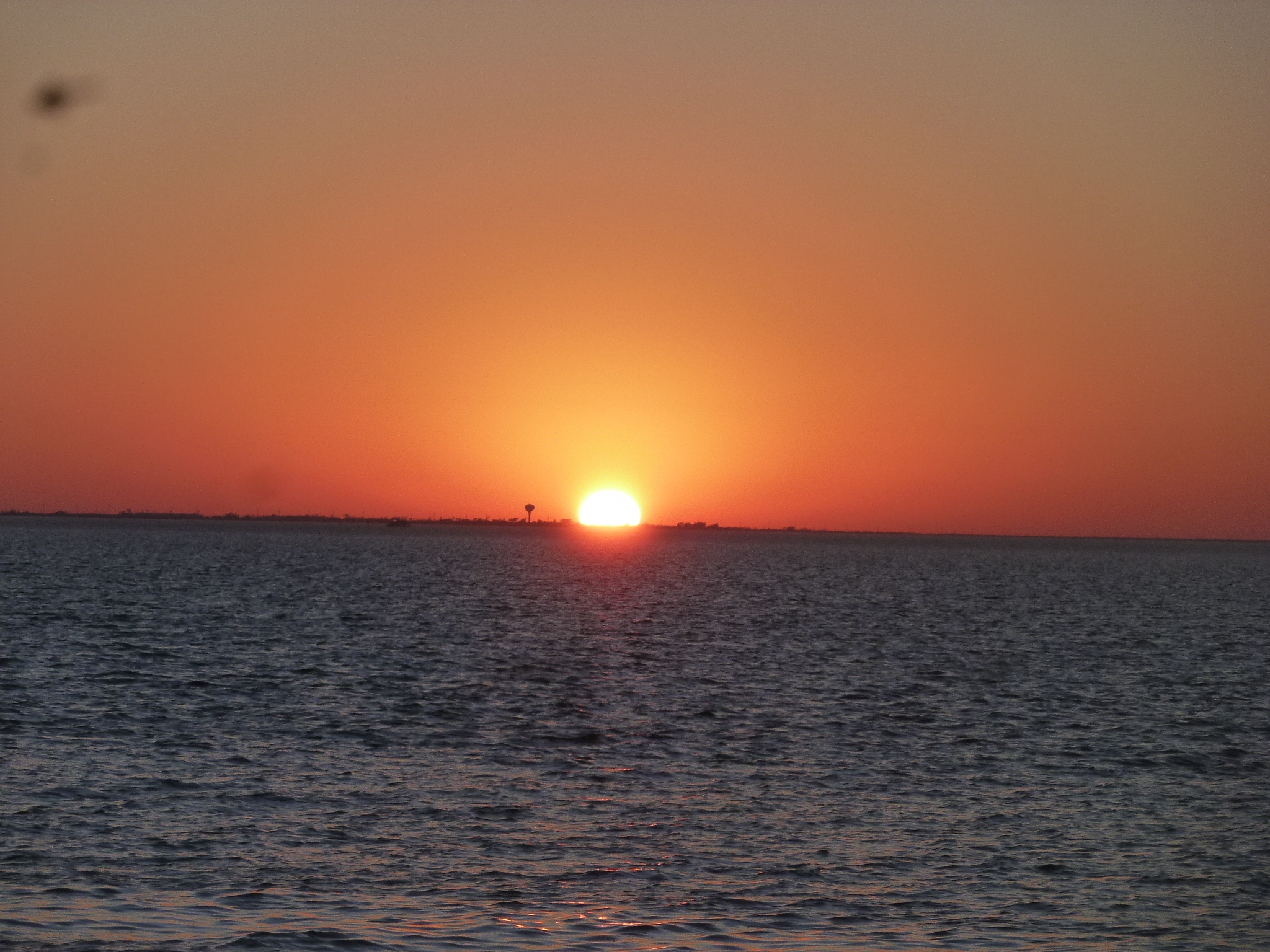 Indigenous Psychotherapy

William (Bill) Thomas
MSW, FT, CCC, RSW
history of Indigenous
Trauma the legacy of outside influence
Federal and Provincial governments' Colonial Policies to Assimilate Canadian Indigenous People through systematic abuse and discrimination through: Religion, Education, Theft of Land and Natural Resources, Theft of Children, Law, Language, Murder, & Banishment of Traditional Healing Practices. (Morrisette, McKenzie & Morrisette,1993; Waldram, 1990; Thomas, Bellefeuille, 2006.
SOME EXAMPLES: THE INDIAN ACT, THE WHITE PAPER POLICY, RESIDENTIAL SCHOOLS, 60'S SCOOP, CFS, OIL, GOLD AND OTHER MINERAL EXPLORATION ON TRADITIONAL TERRITORIES, PAST LAWS, FLOODS,
the Damage
HISTORICAL, INTERGENERATIONAL, COMMUNAL, FAMILIAL, AND INDIVIDUAL POST-TRAUMATIC STRESS DISORDER.
ECONOMIC DOOM, LOSS OF INDEPENDENCE AND SUSTAINABILITY 
NO SENSE OF PURPOSE, HOPE, VISION
HIGHER INCIDENCE OF LOW EDUCATIONAL ATTAINMENT, WELFARE DEPENDANCY, HIGHER RATE OF FAMILY VIOLENCE, I.E. PHYSICAL, EMOTIONAL, SUBSTANCE, PSYCHOLOGICAL AND SEXUAL ABUSE, HIGHER SUICIDE RATES. DECADES OF OPPRESSIVE SOCIAL POLICIES AND THE INABILITY TO EFFECT SOCIAL CHANGE (CANADA RCAP, 1996).
Indigenous Healing WAYS
NATURAL MEDICINES
TRADITIONAL CEREMONIES
SONG
DANCE
SWEAT LODGES
VISION QUESTS  (HEINRICH, CORBINE, & THOMAS 1990; MCCORMICK, NEUMANN, AMUNDSON & MCLEAN, 1999; Thomas, Bellefeuille, 2006.
western healing methods
CBT
NARRATIVE THERAPY
YUNG
ERICKSON
PSYCHOANALYSIS
FREUD
PERSON CENTRED
HUMANISTIC
FEMINIST
INSTITUTIONALIZATIONS
MEDICAL MODEL
ECT
FOCUSING (GENDLIN, 1961) SIX STEP INTUITIVE HEALING PROCESS CLEARING SPACE, FELT SENSE, HANDLE, RESONATING, ASKING AND RECIOEVING
METHODOLOGY
A FORMATIVE APPROACH TO EVALUATION GROUNDED IN QUALITATIVE INQUIRY
SAMPLE: PRIOR  RESIDENTIAL SCHOOL EXPERIENCE 
SELF REPORTING MENTAL HEALTH ASSESSMENT    
8 - 3 HOUR GROUP SESSIONS
the integration
FOCUSING IS A 6 STEP APPROACH WHAT ALLOWS ONE TO TUNE INTO THEIR INNER BODILY PAST EXPERIENCES "FELT SENSE" TO CURIOUSLY AND SAFELY EXAMINE THE BODY (TRAUMA )MEMORY AND RELEASE THE PAST NEGATIVE EXPERIENCE WITH NEWNESS AND GROWTH ALLOWING ONE TO SHIFT FROM THE PAST BEHAVIOURAL HABITS OF NEGATIVE COPING METHODS AND FURTHER RETRAUMATIZATION OF THE EXPERIENCE. 
TRADITIONAL BREATHING AND THE INTERNAL VISION QUEST ALLOWS ONE TO GO TO THOSE DARK PLACES STORED IN OUR BODY OF OUR PAST TO SAFELY EXAMINE IT AND THEN ALLOWING THE NEGATIVE TO RELEASE FROM US. 
THE USE OF SPIRITUALITY ENABLES ONE TO HAVE THE INNER STRENGTH TO HAVE THE COURAGE TO LOOK AT THE PAST TRAUMAS SAFELY AND GIVES IT BACK TO THE CREATOR TO FURTHER HEAL US.
THE BODY, MIND, SPIRIT, AND EMOTIONS IN UNISON COMES TO A COMPLETE CIRCLE OF HEALING WHERE THER IS AN ACTUAL PHYSIOLOGICAL SHIFT WITHIN ONESELF. I.E. MY STORY
evidence based results
UNDERSTANDING THE INDIGENOUS WORLDVIEW 
1. EXPERIENCE - EXPERIENTIAL KNOWLEDGE 
2. RELATIONSHIP - CREATING SAFETY AND FAMILIARITY QUOTE
 3. SPIRITUALITY AND CONNECTEDNESS - HOLISTIC NATURE OF INDIGENOUS WORLDVIEW I.E. CREATOR AND COMPASSION
4. EMPOWERMENT - CREATING VOICE, SAFETY AND INDEPENDENCE AND OWN CONTROL OVER THIER HEALING PROCESS
5 SELF -AWARENESS - NEW POSITIVE INSIGHT AND PERSPECTIVE
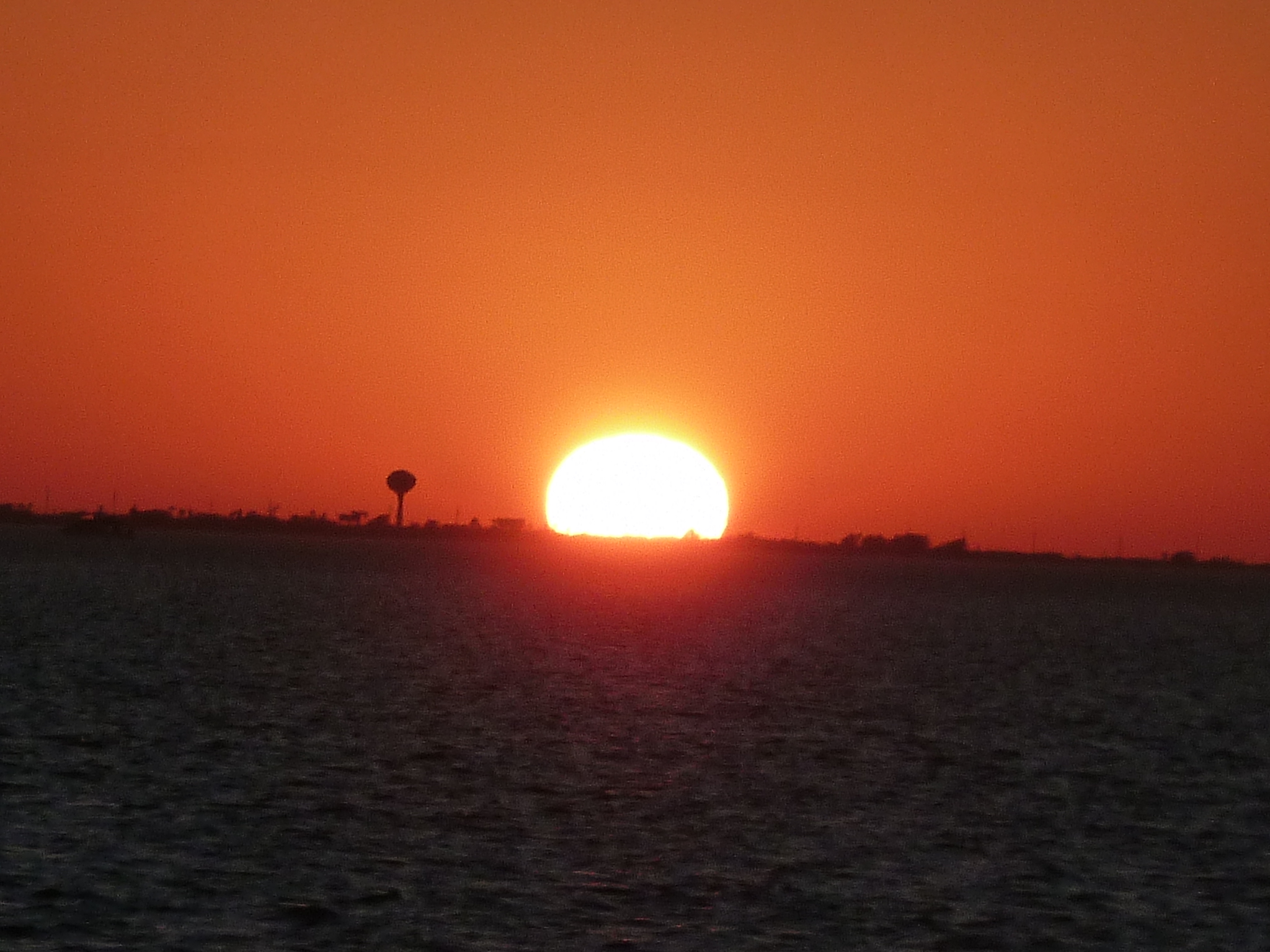 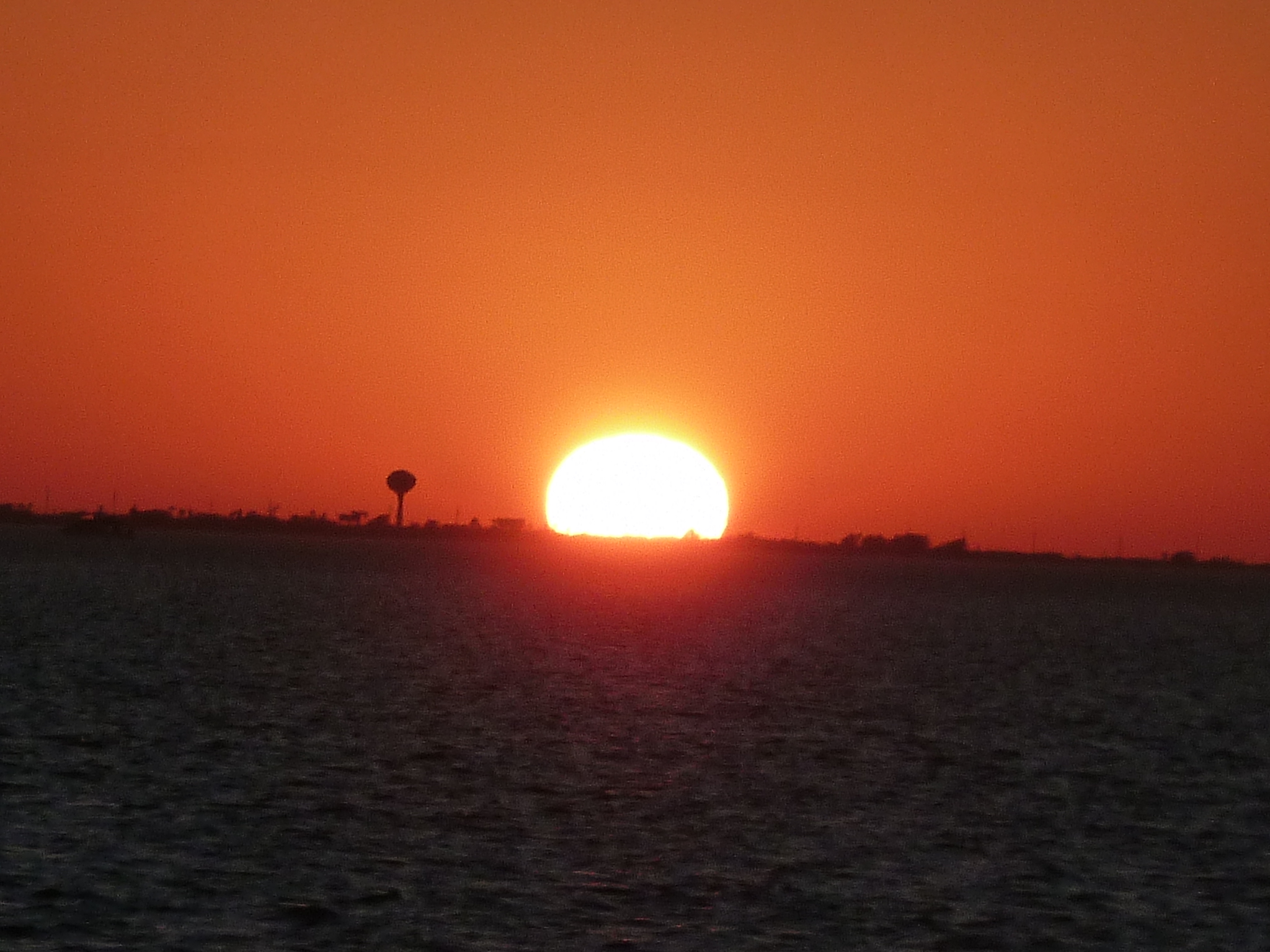